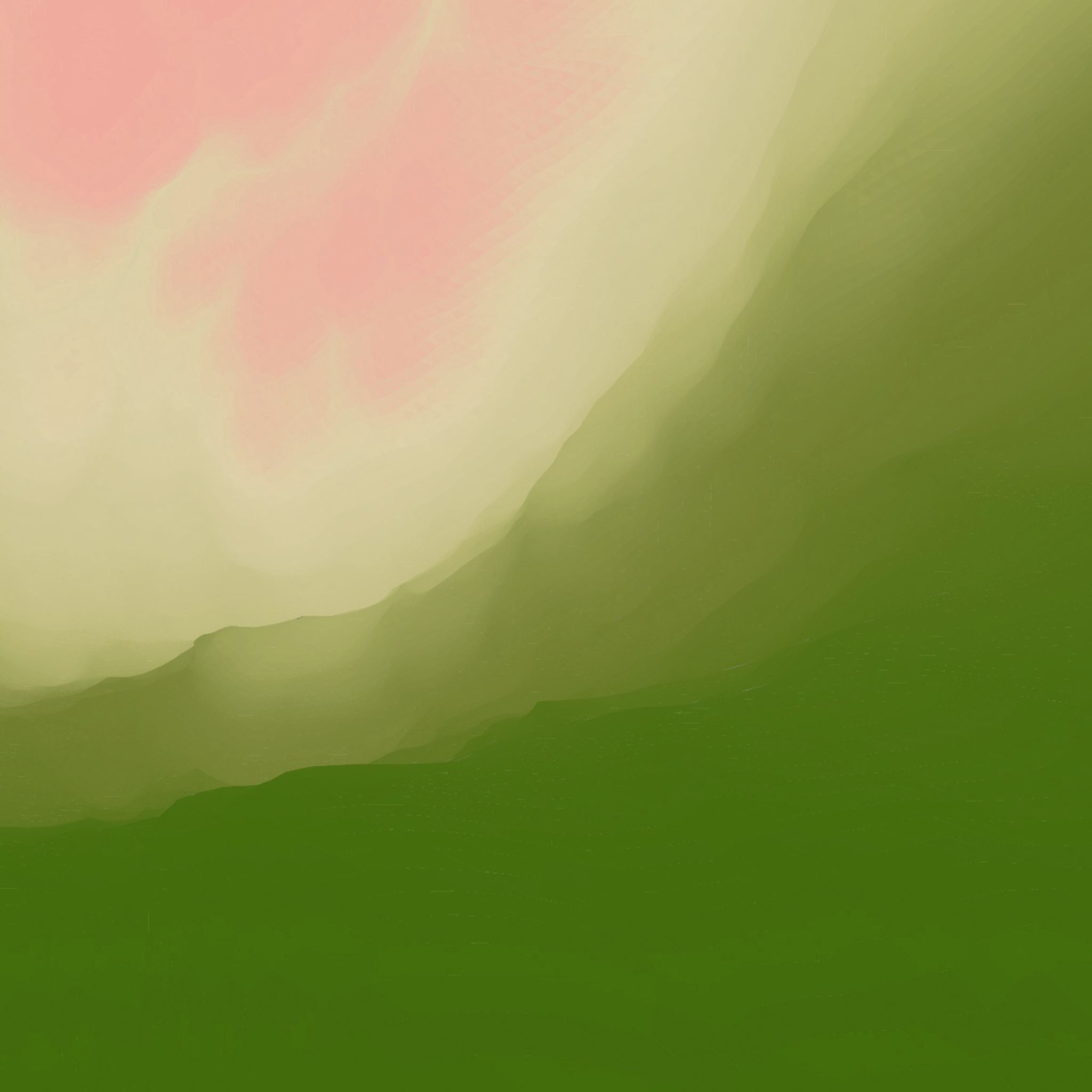 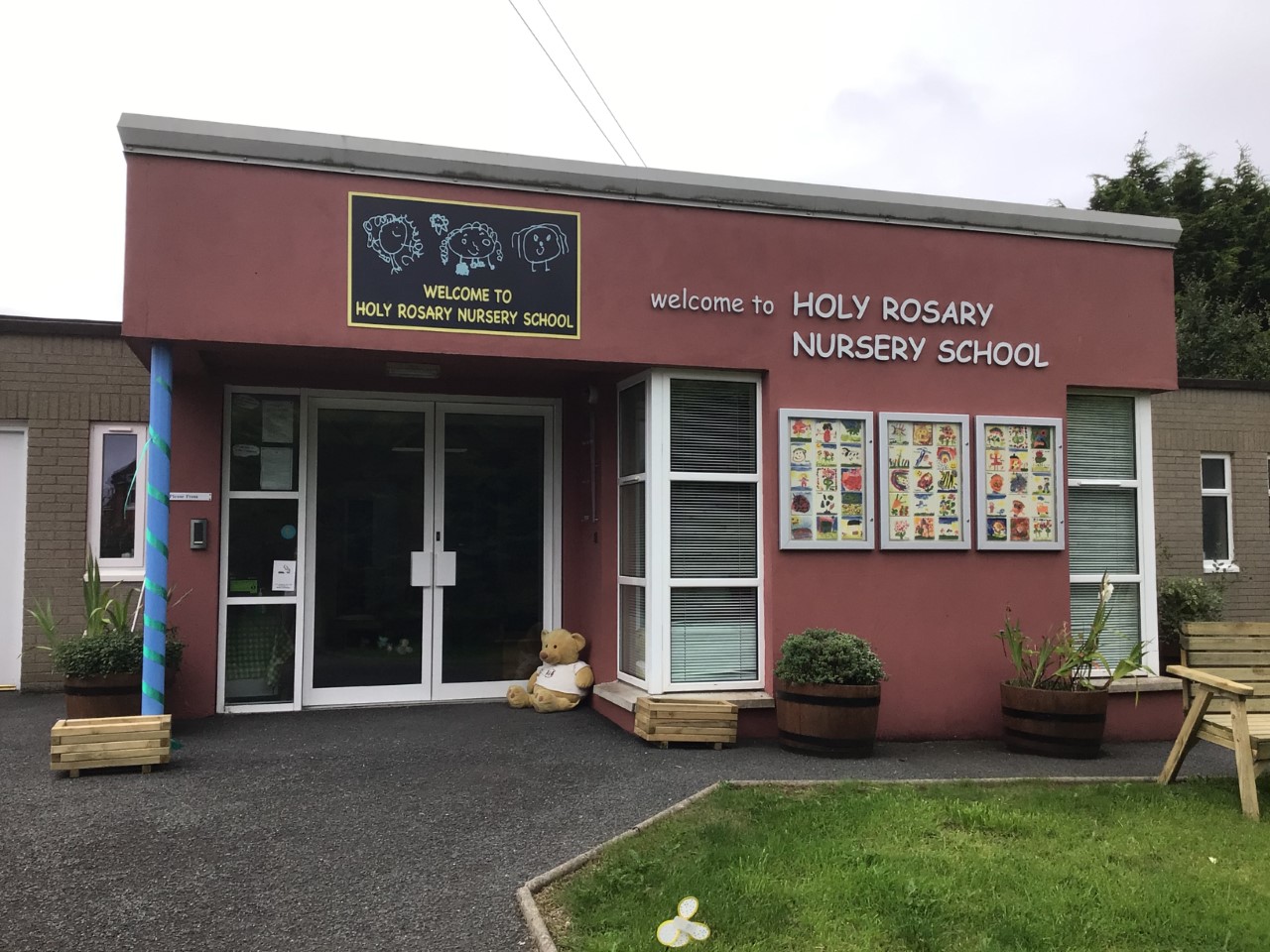 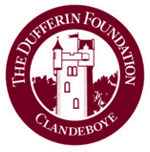 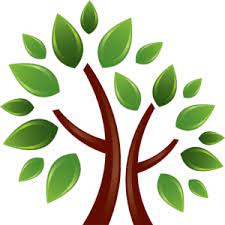 Forest School Awards - The outreach 
programme for Learning Without Walls
Holy Rosary Nursery SchoolOur forest school diary9th October 2023
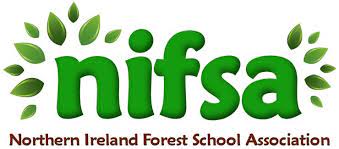 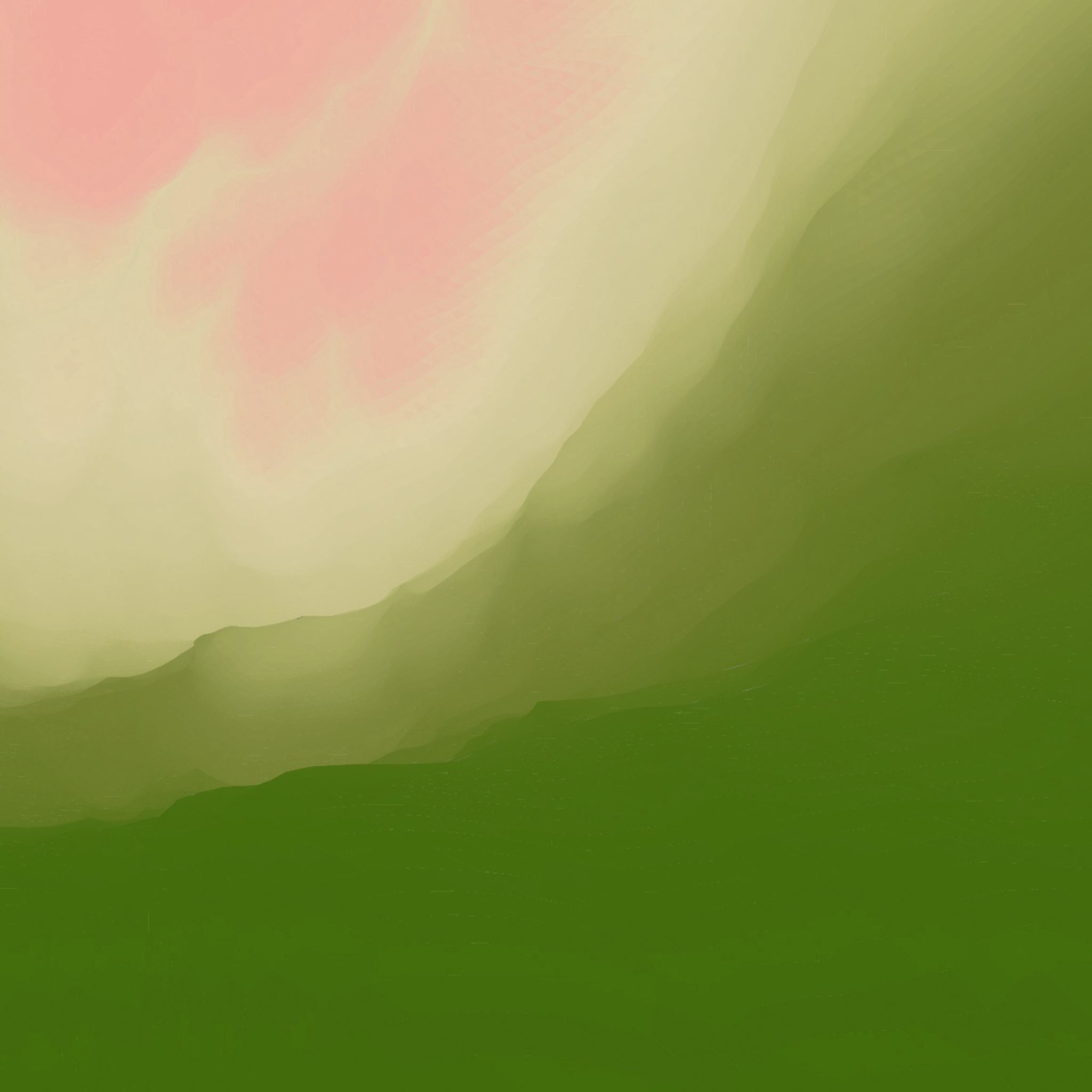 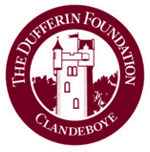 Safety first!
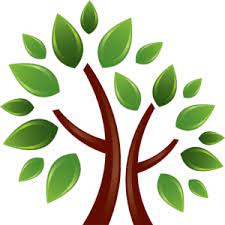 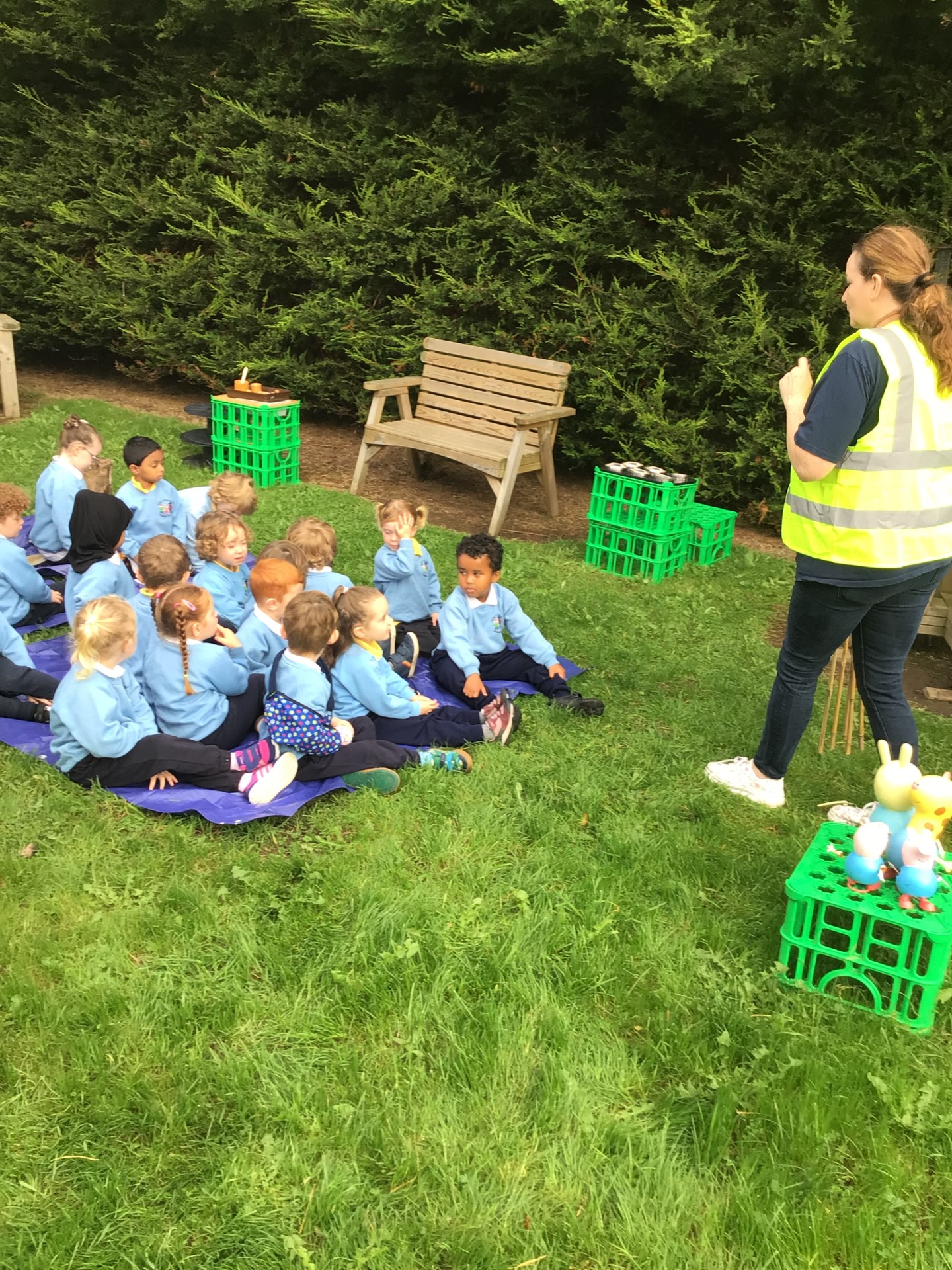 Forest School Awards - The outreach 
programme for Learning Without Walls
We made sure the site was safe and listened carefully to what we had to do!
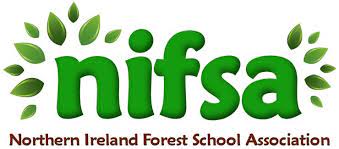 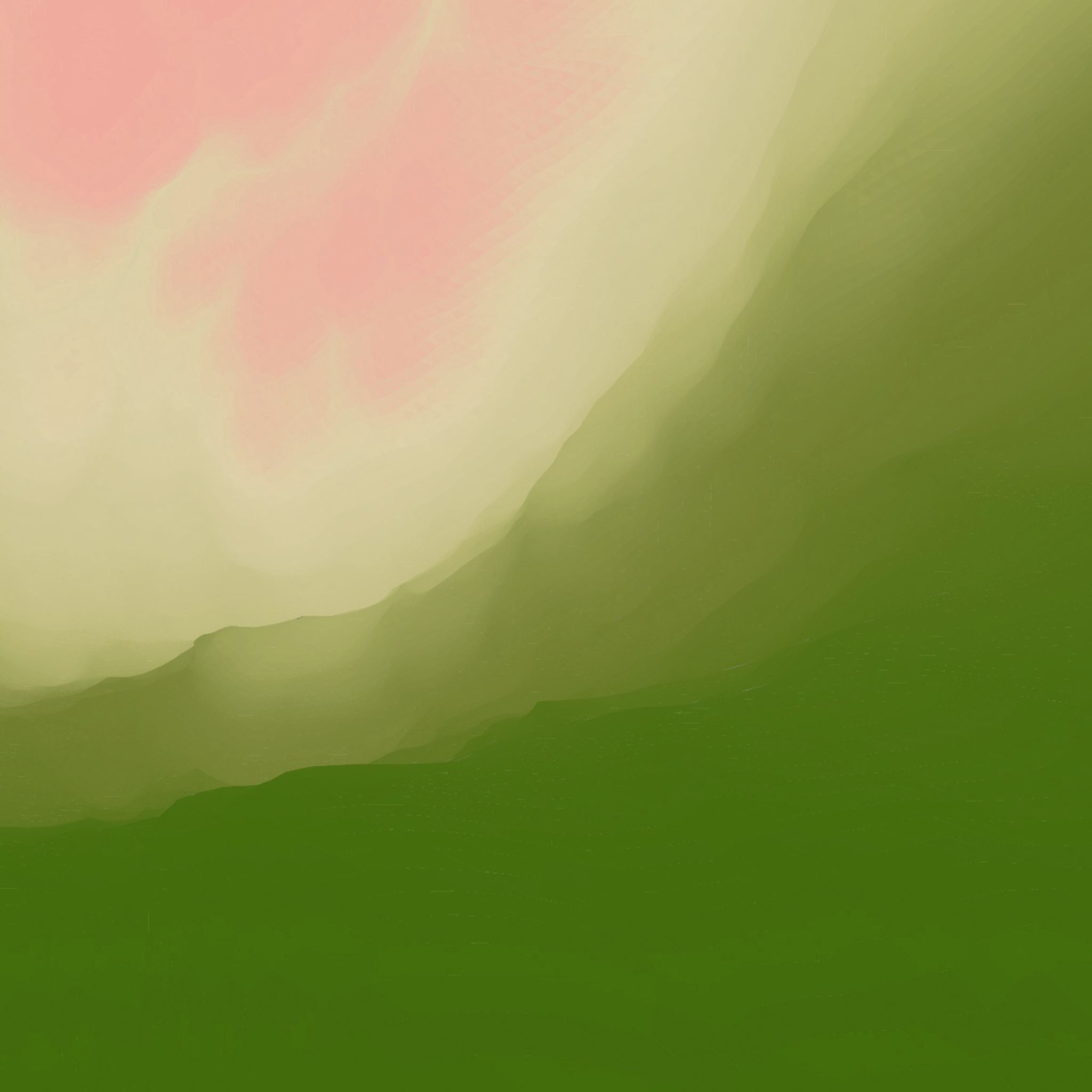 Boundary flags
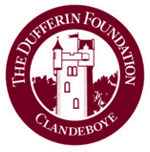 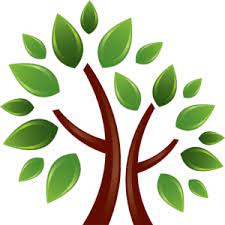 We put out the boundary flags so we know the area we have to stay inside
Forest School Awards - The outreach 
programme for Learning Without Walls
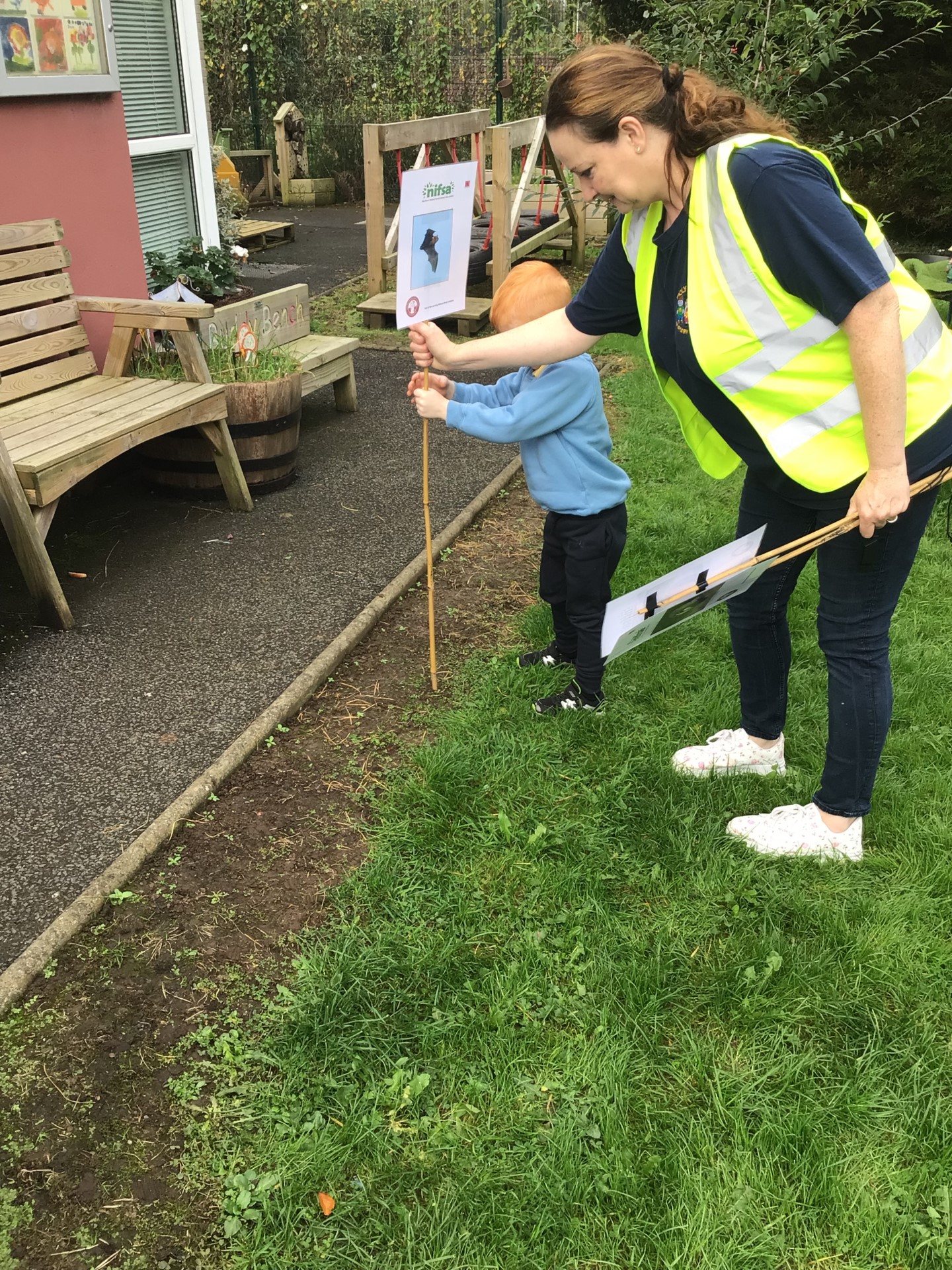 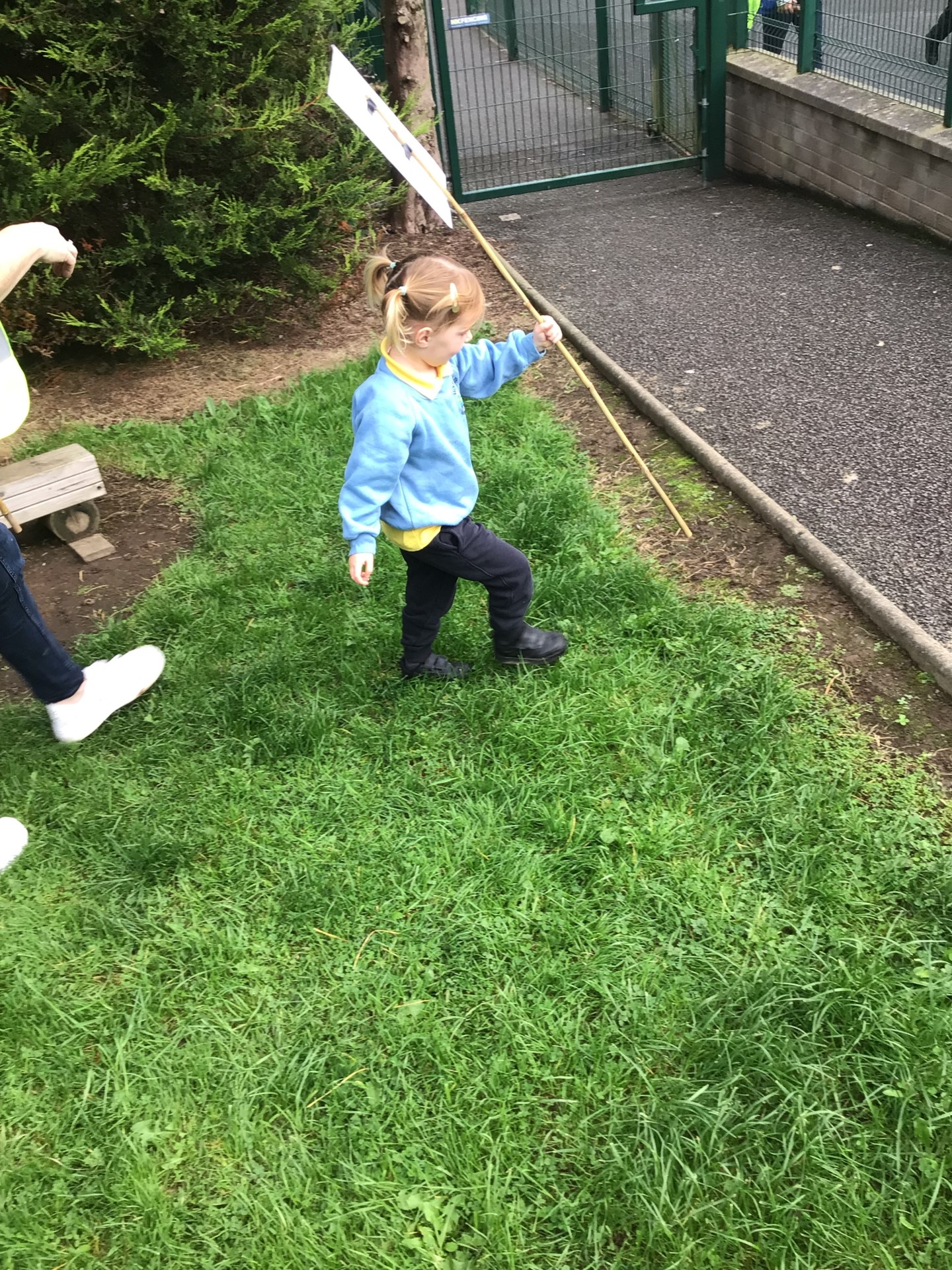 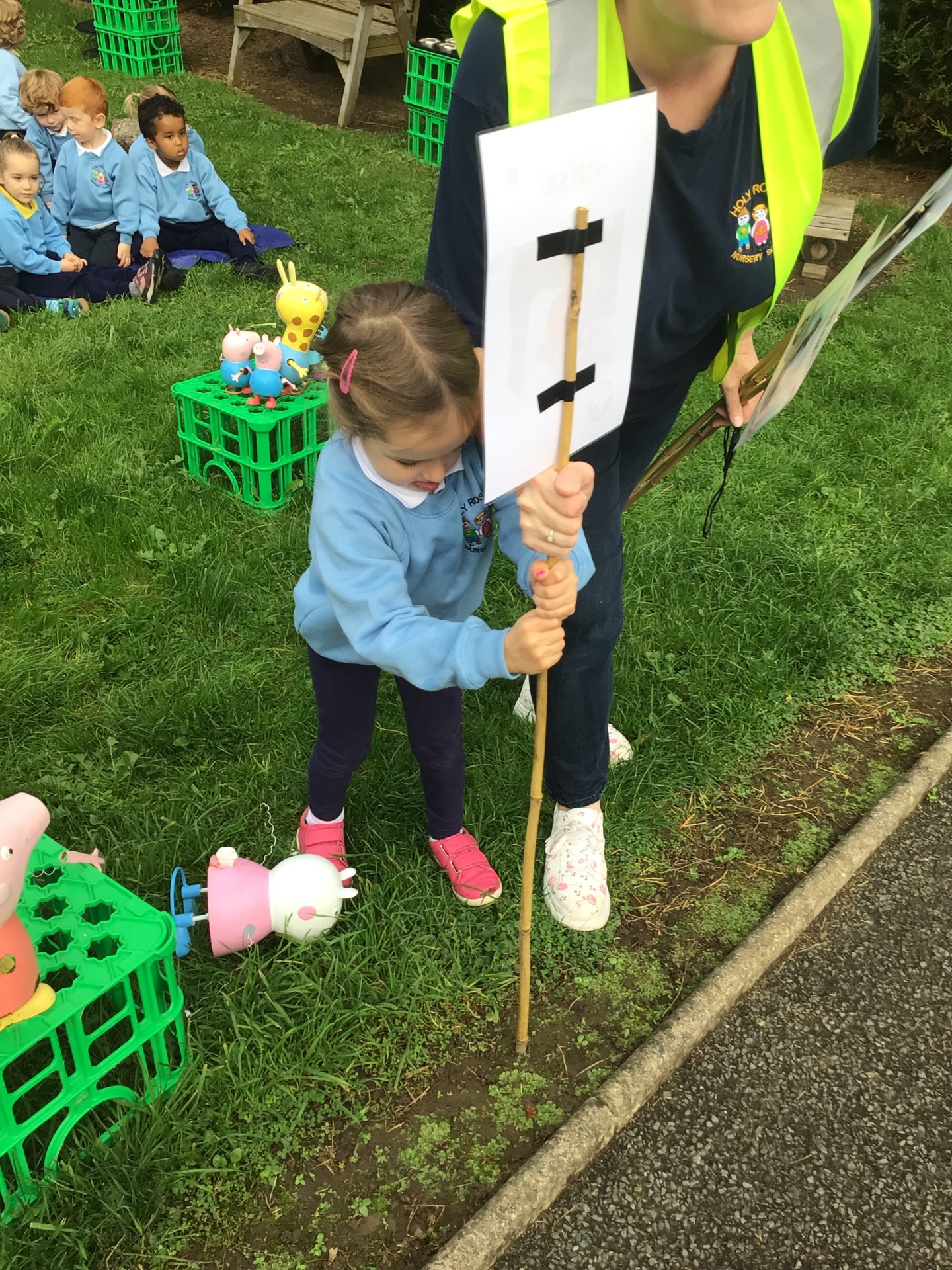 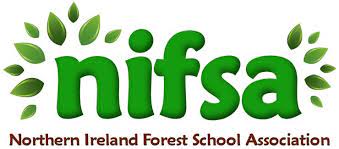 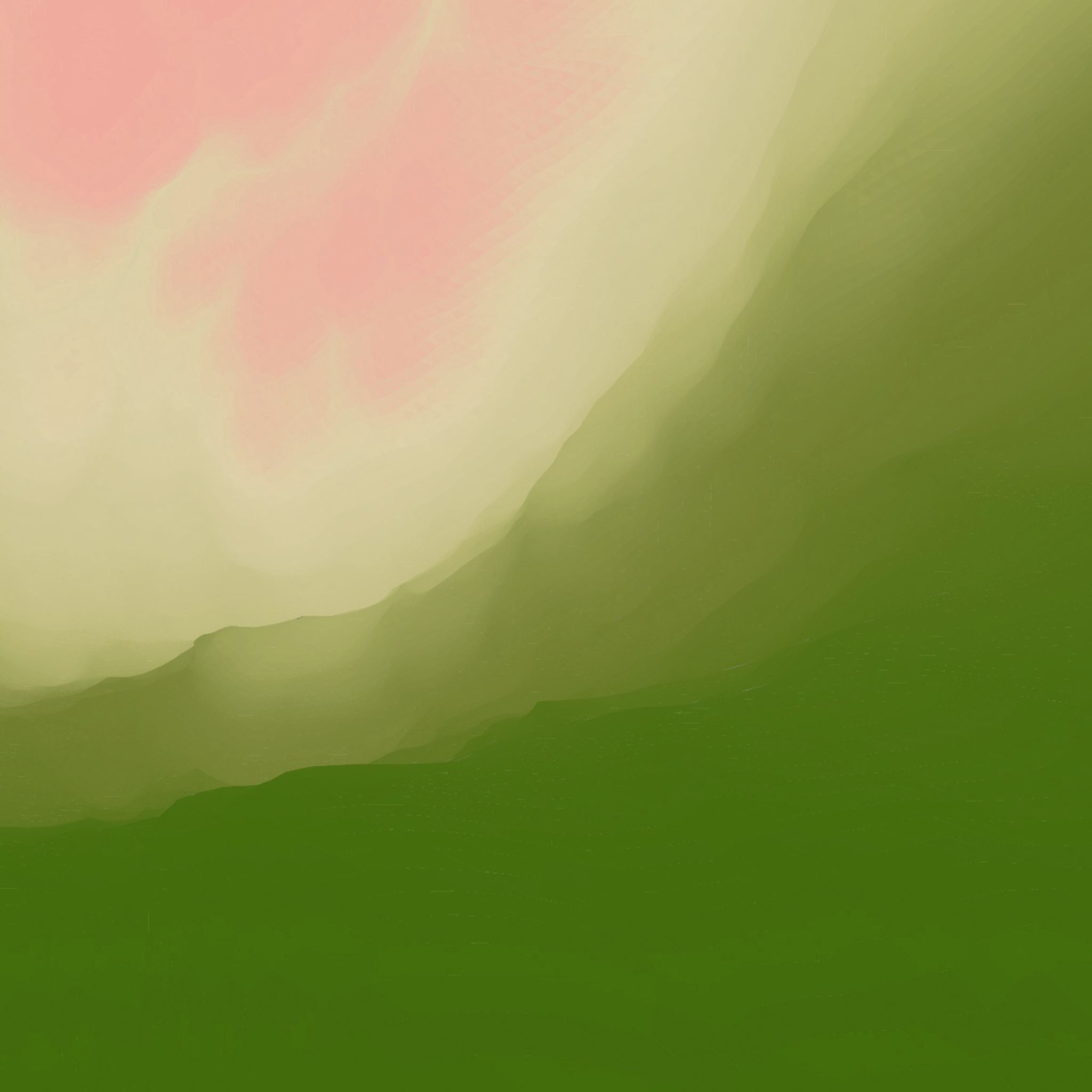 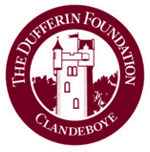 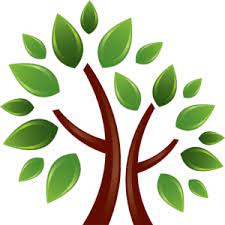 Rules
We go through the rules – 1 whistle means stop, 2 whistles mean come back to base and the 3rd rule is to have fun & learn!
Forest School Awards - The outreach 
programme for Learning Without Walls
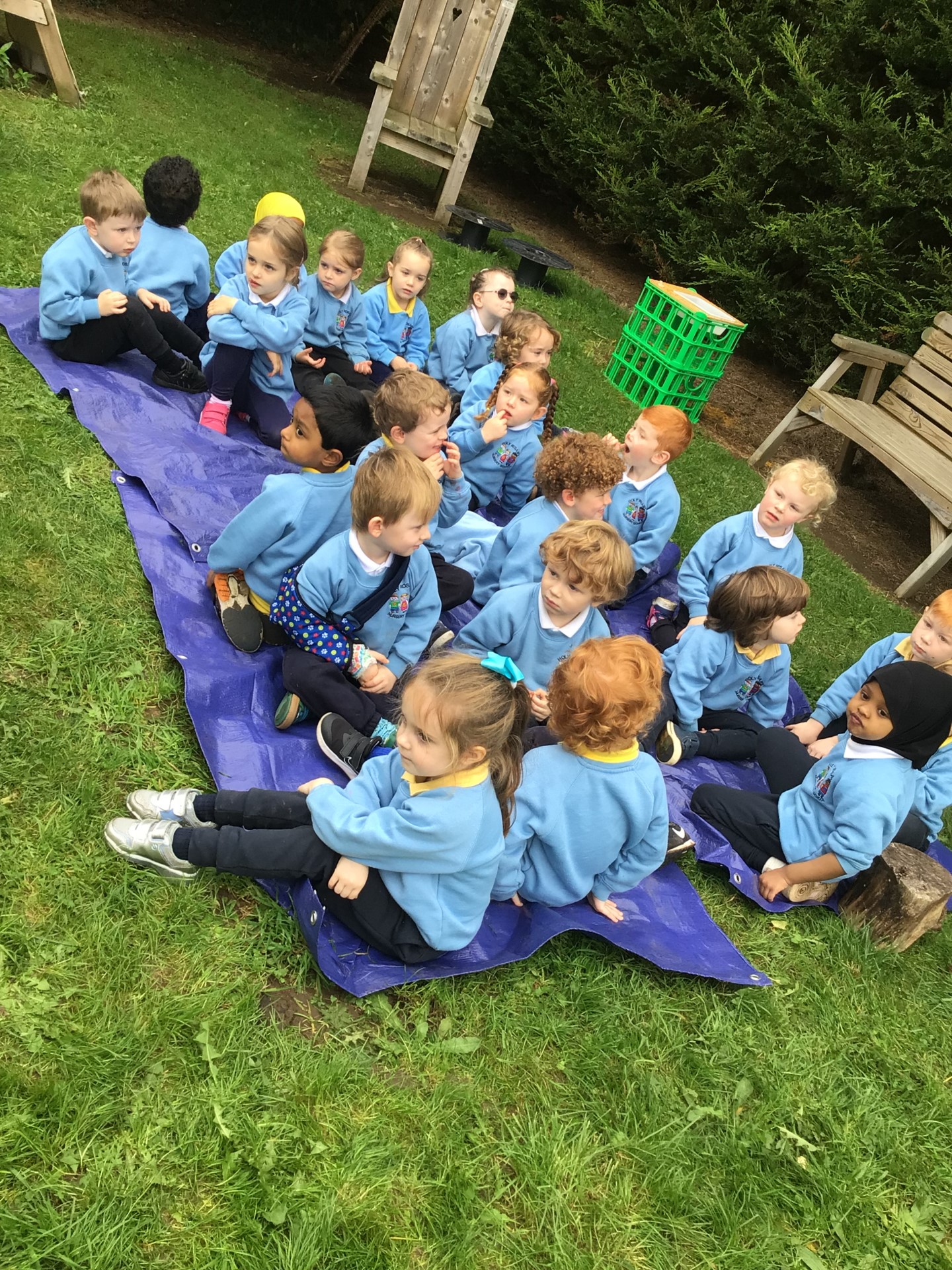 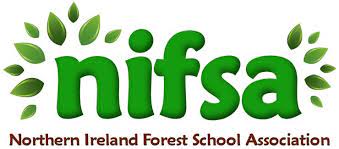 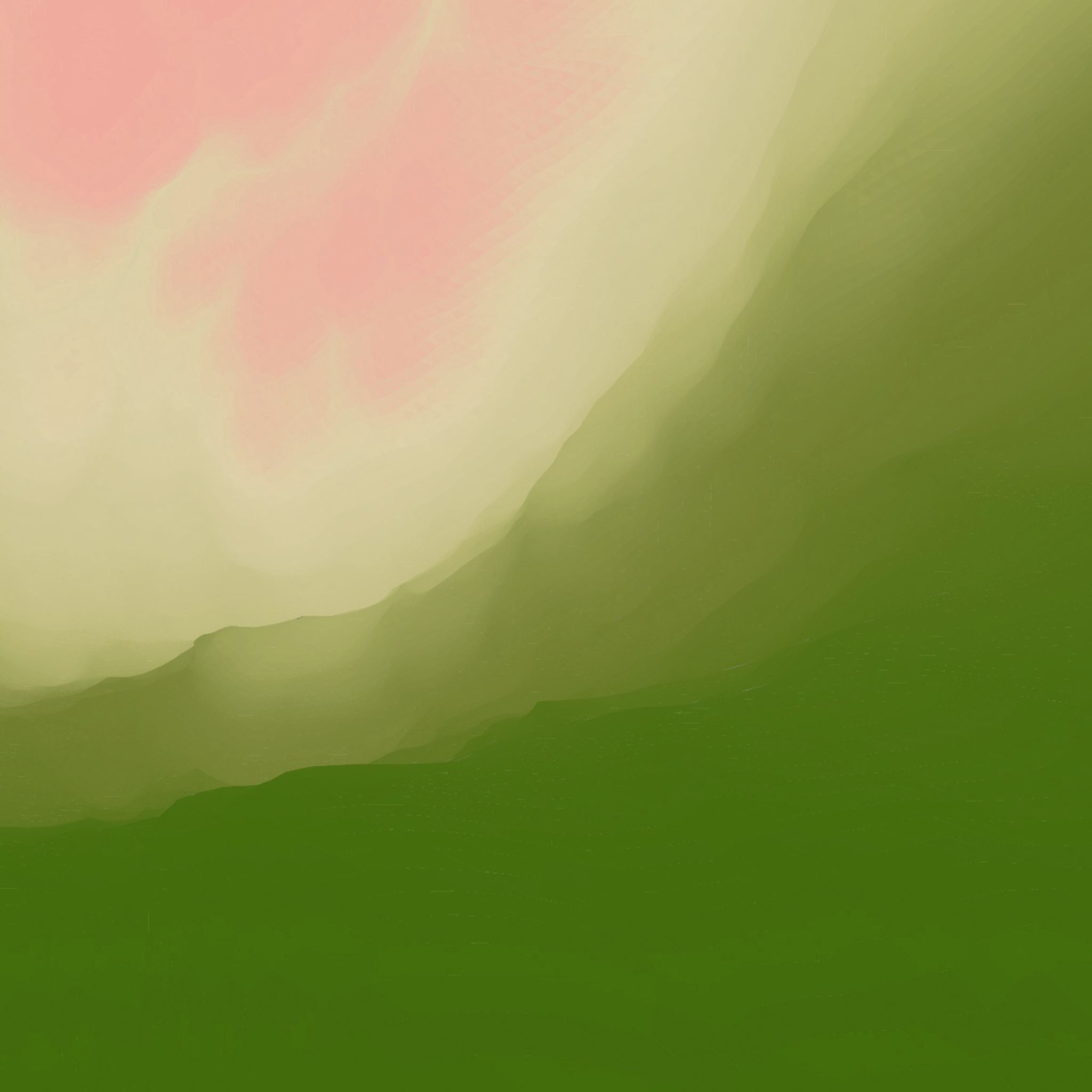 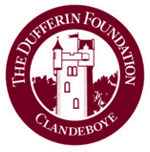 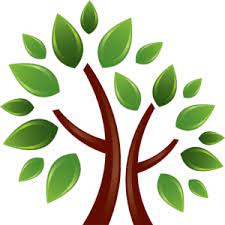 Nature wands
We used nature confetti to make nature wands!
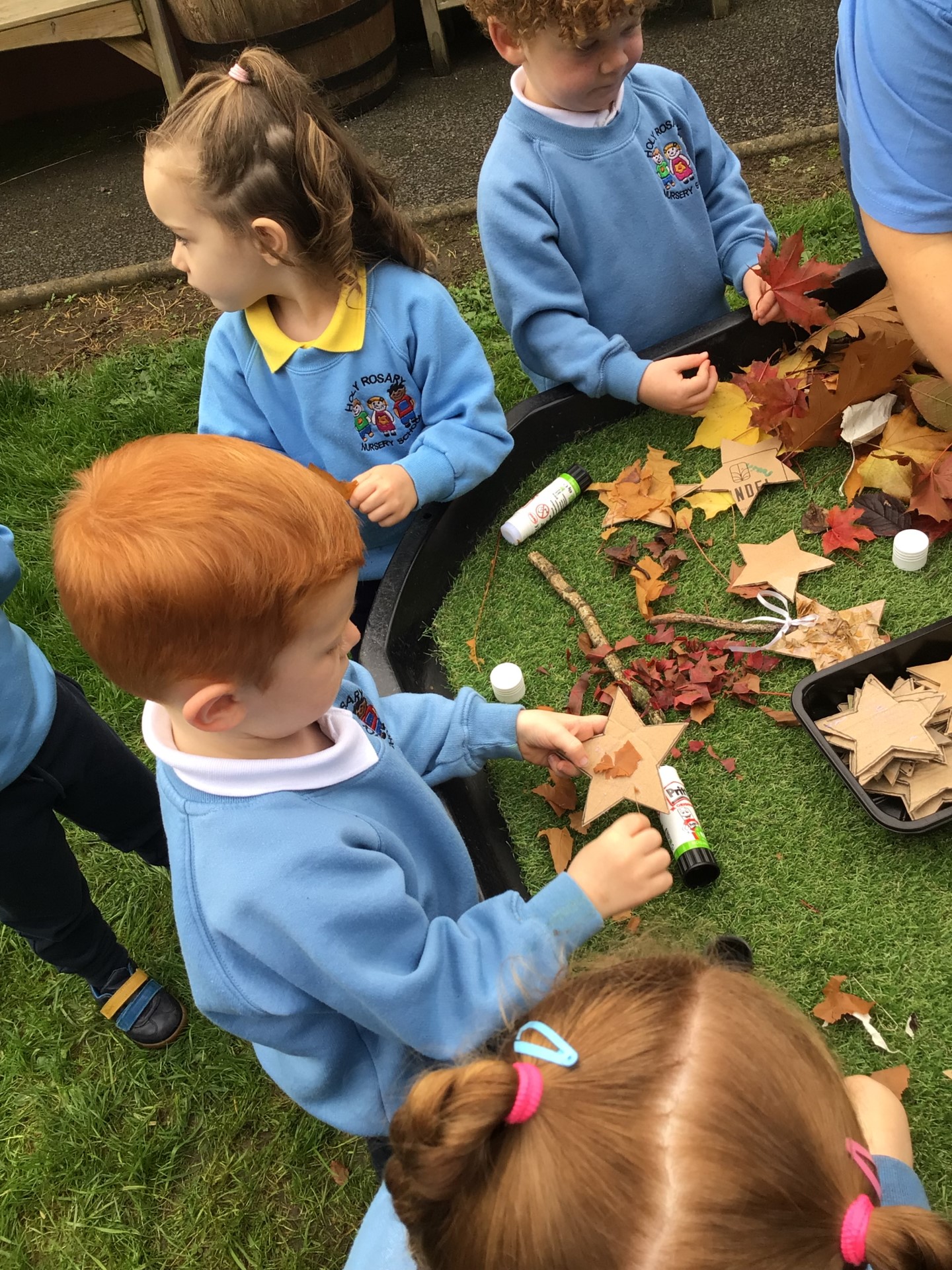 Forest School Awards - The outreach 
programme for Learning Without Walls
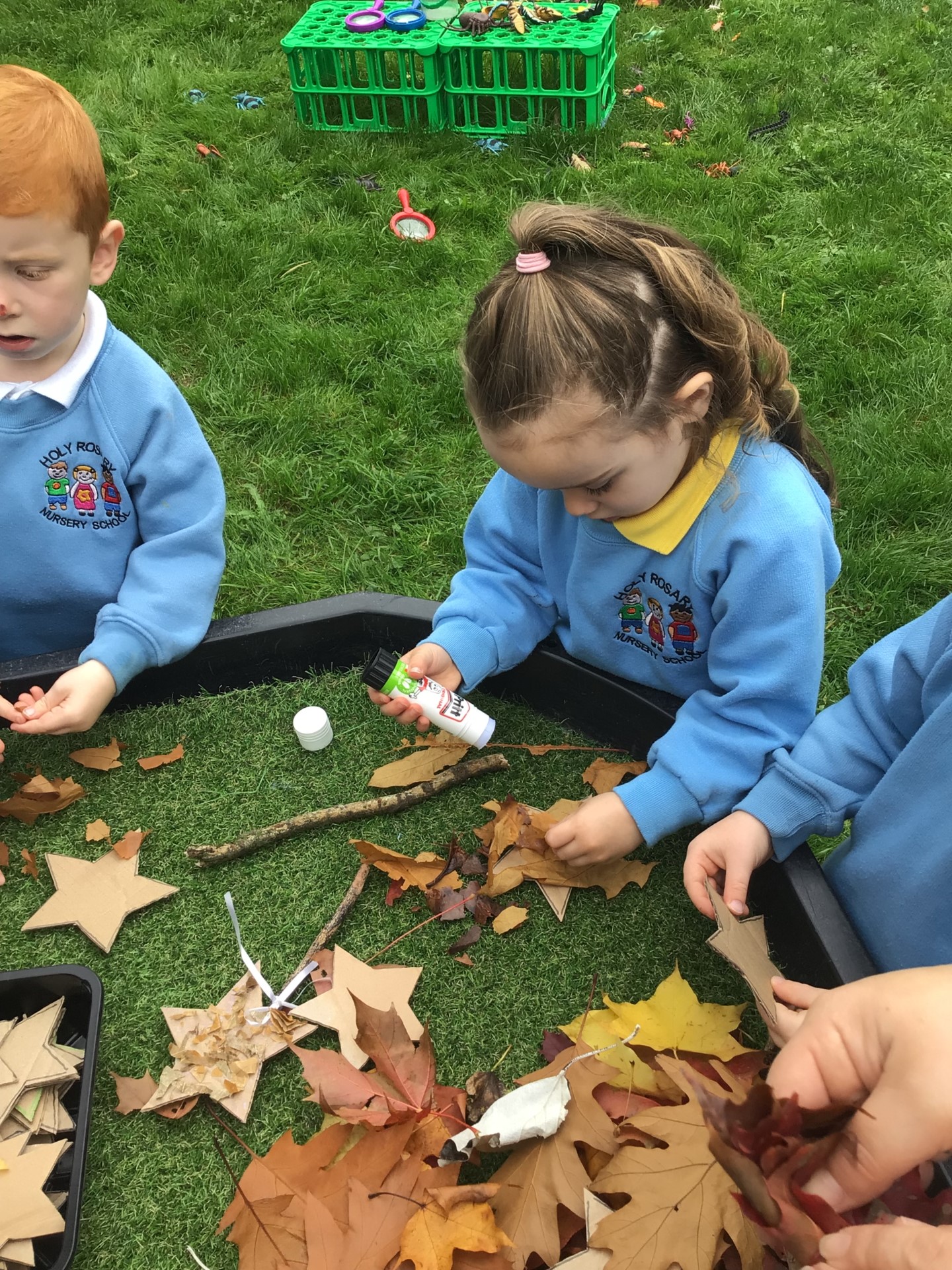 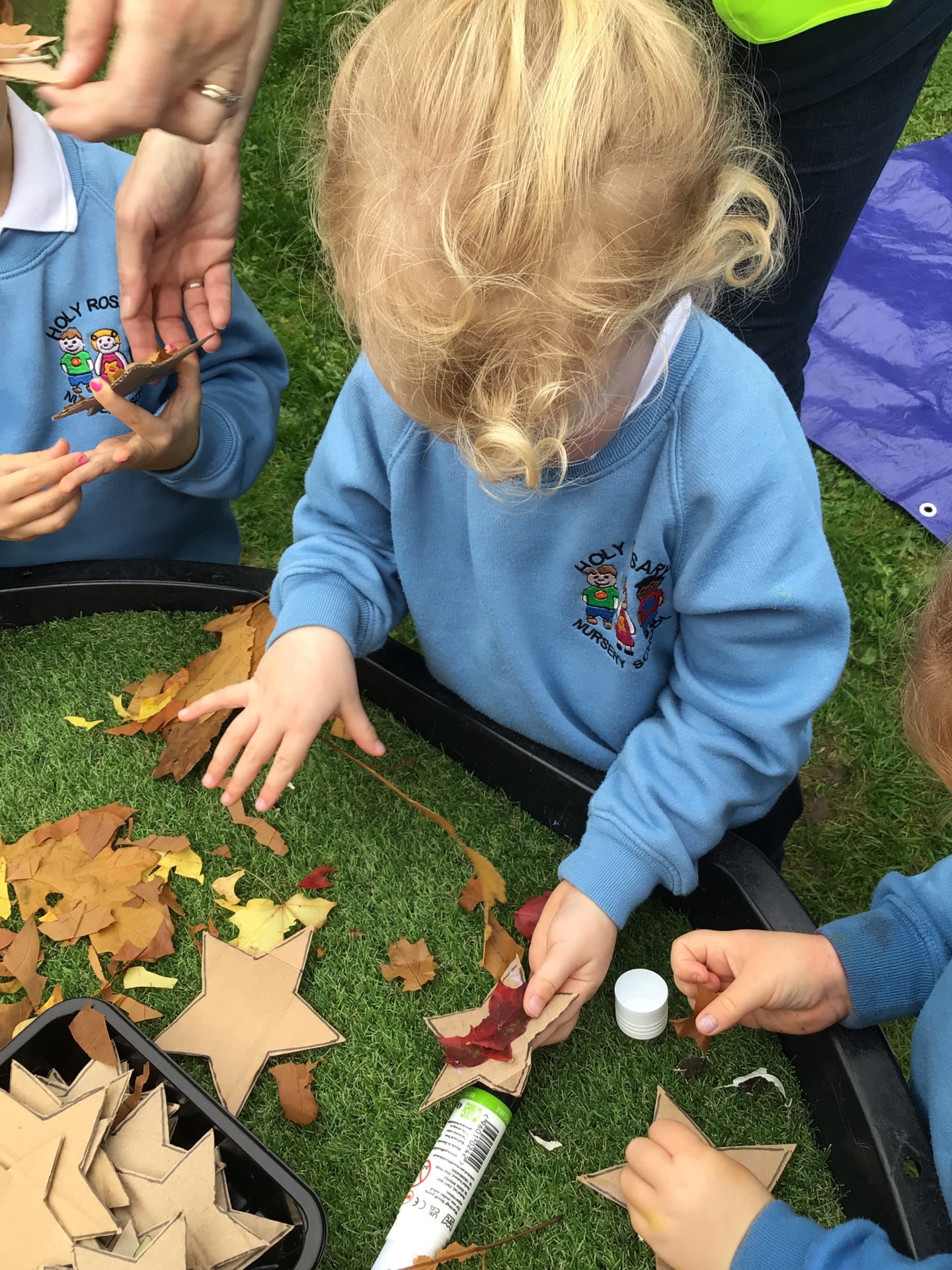 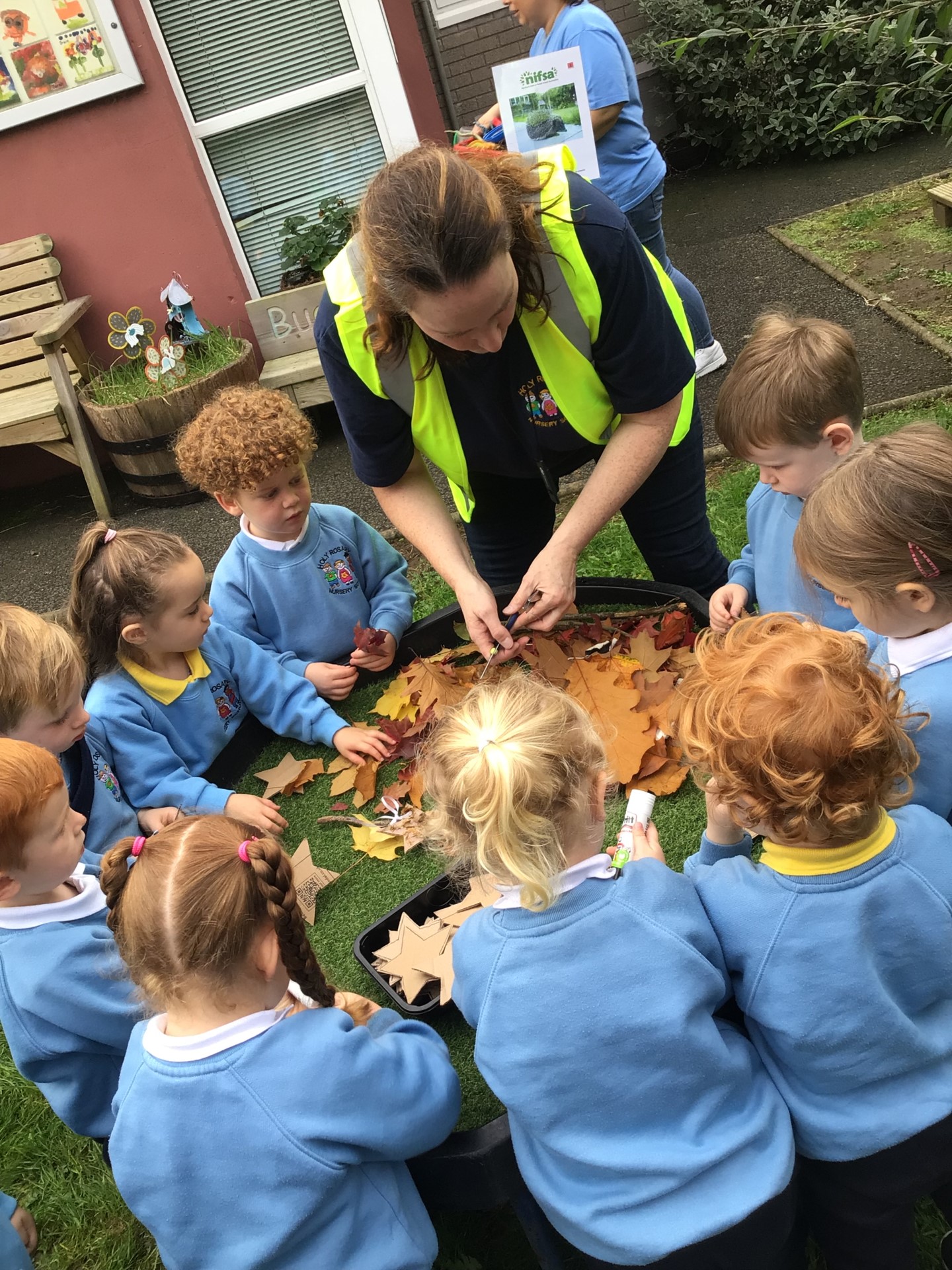 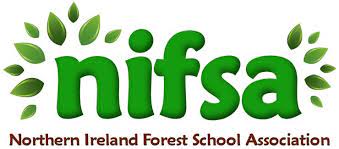 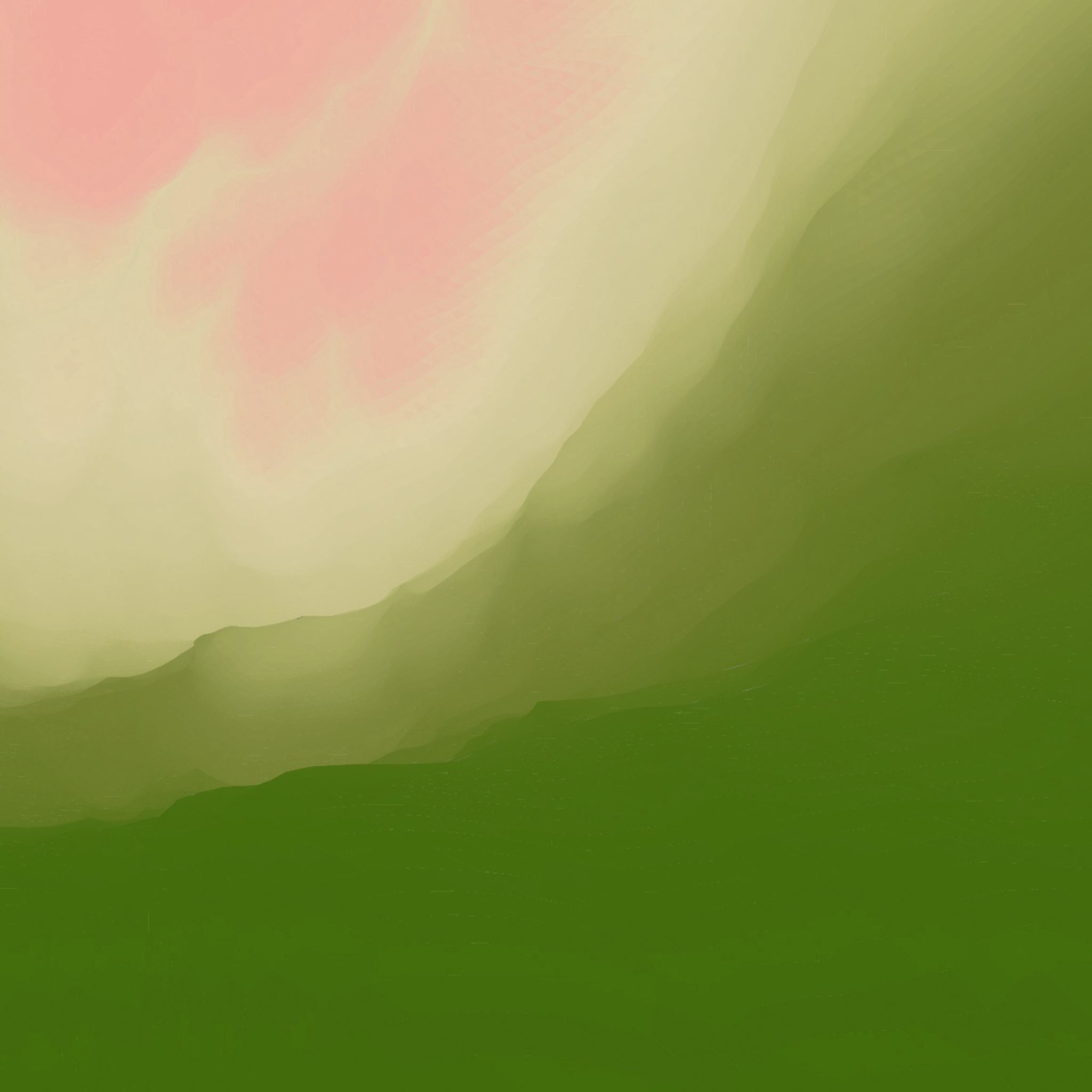 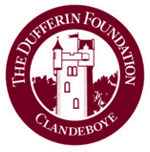 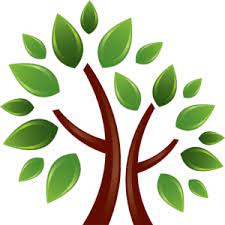 Play time!
We finished our session with some play time!
Forest School Awards - The outreach 
programme for Learning Without Walls
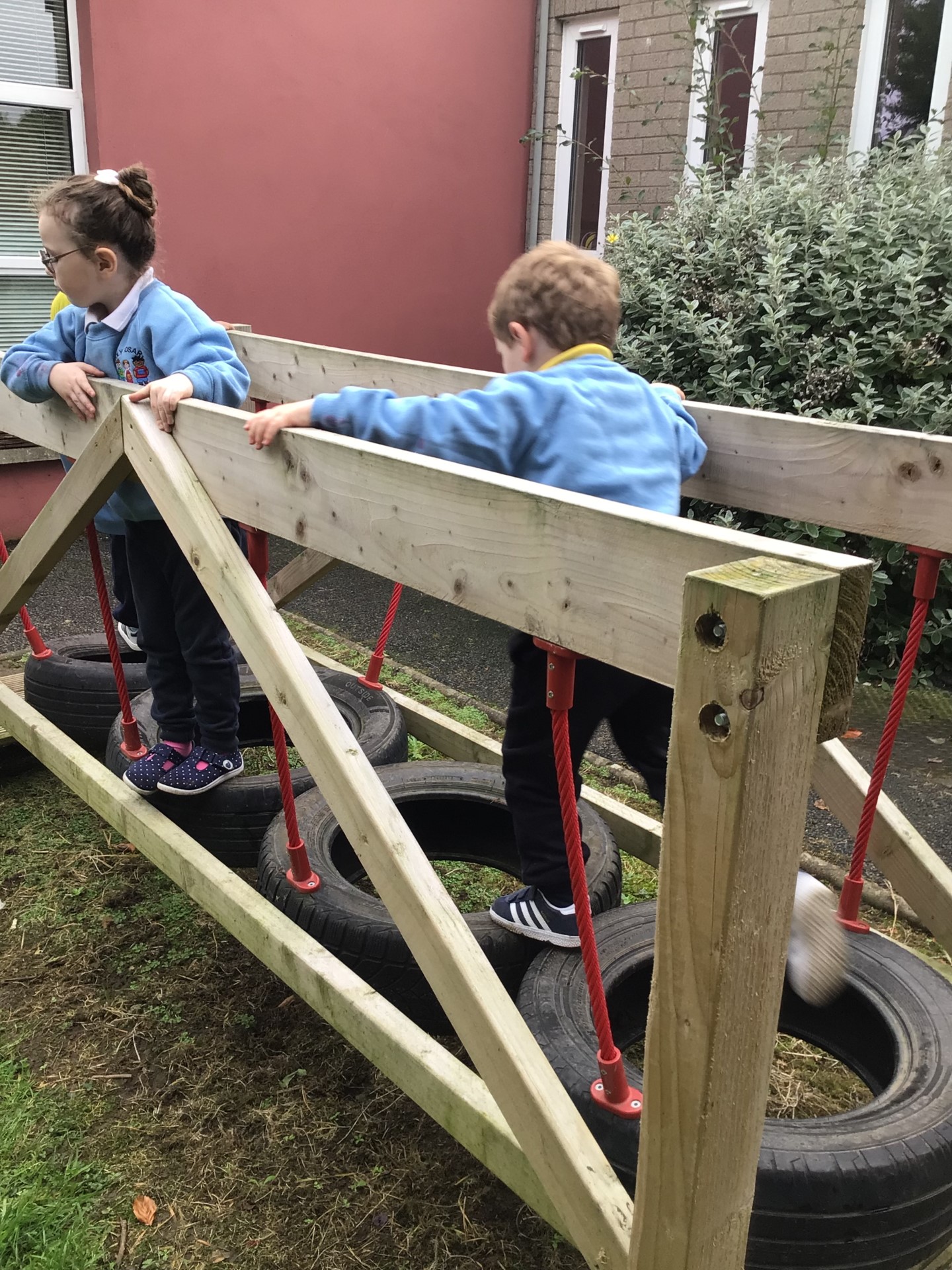 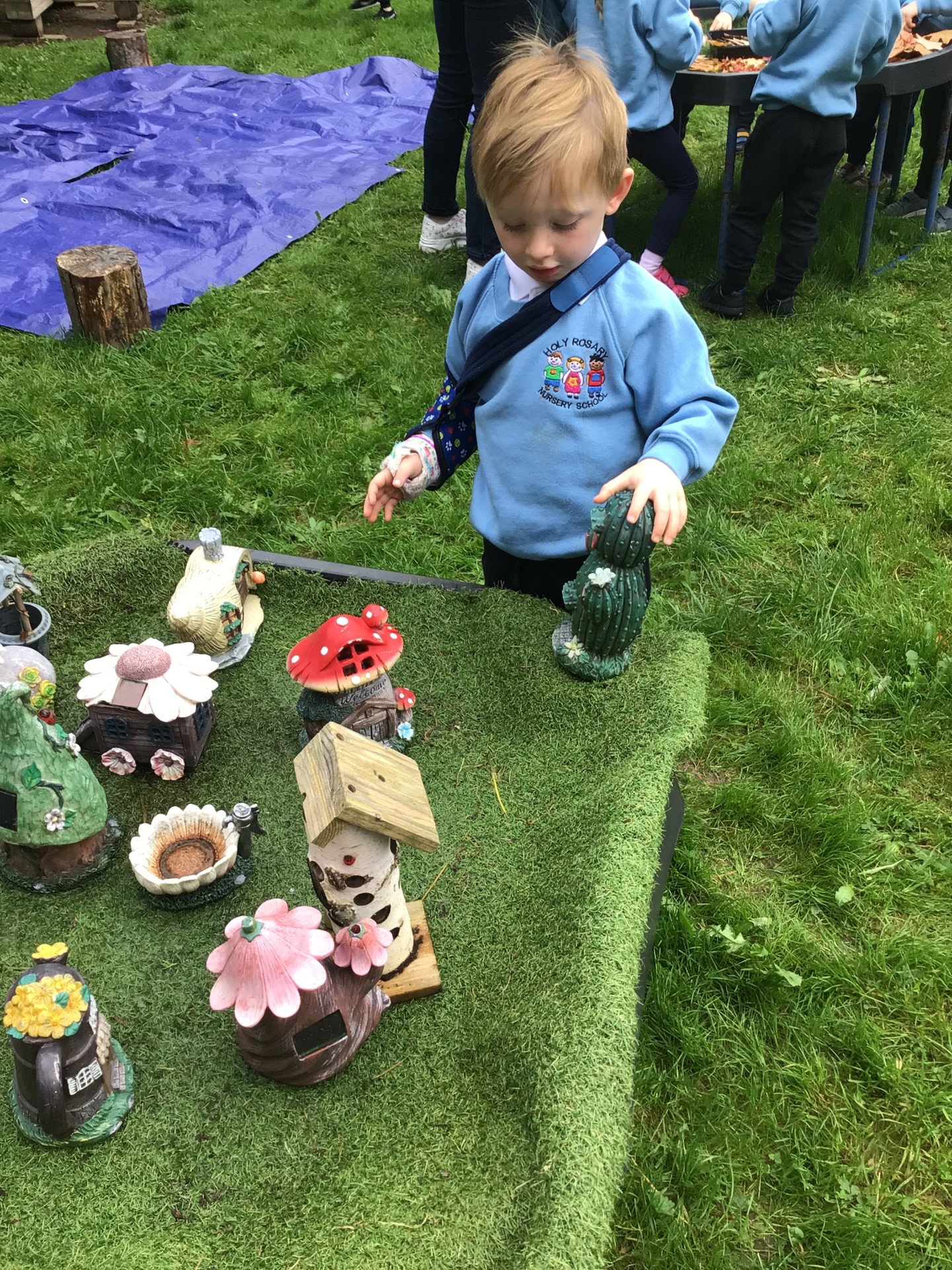 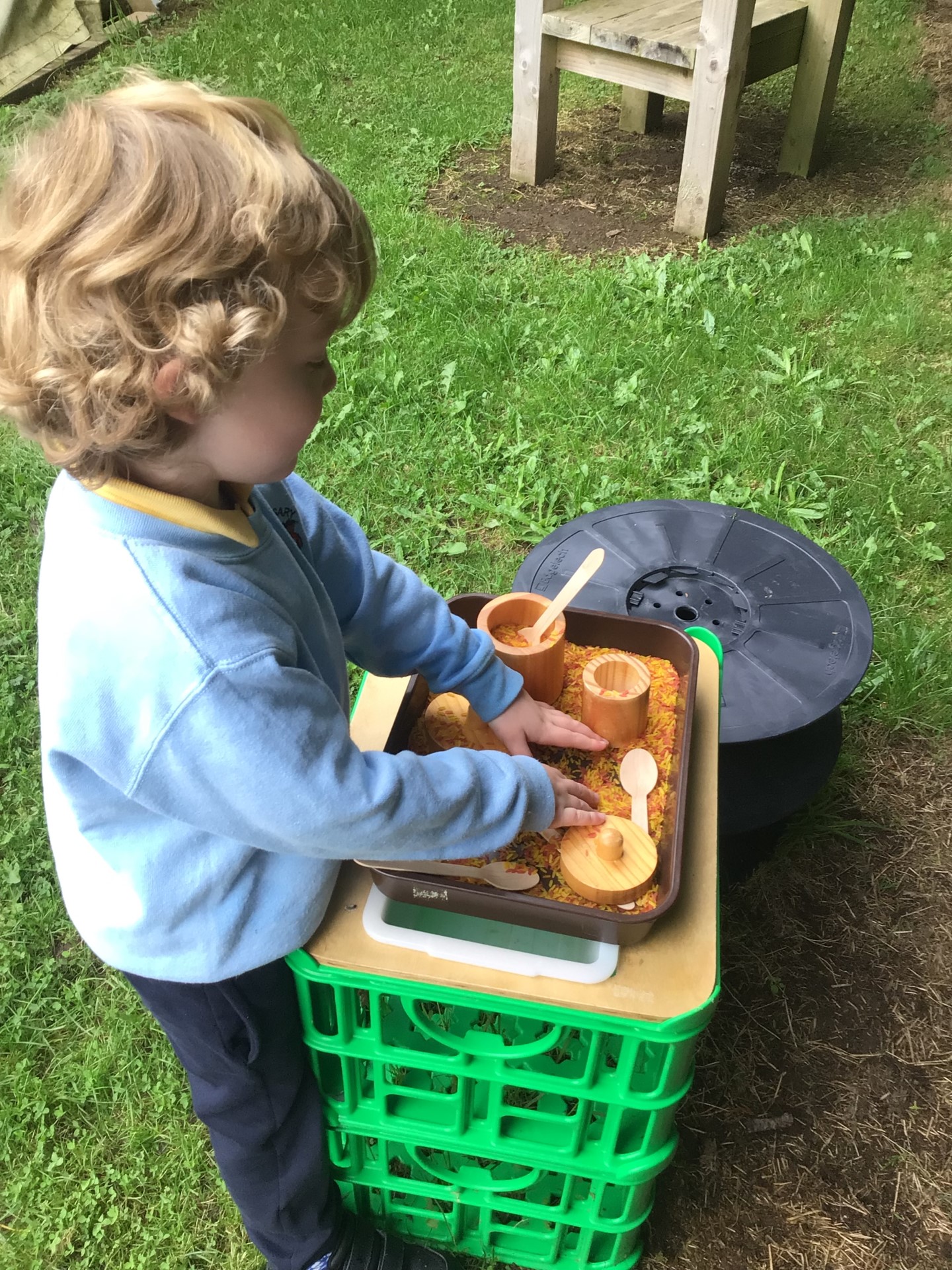 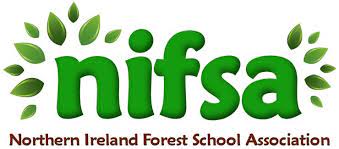 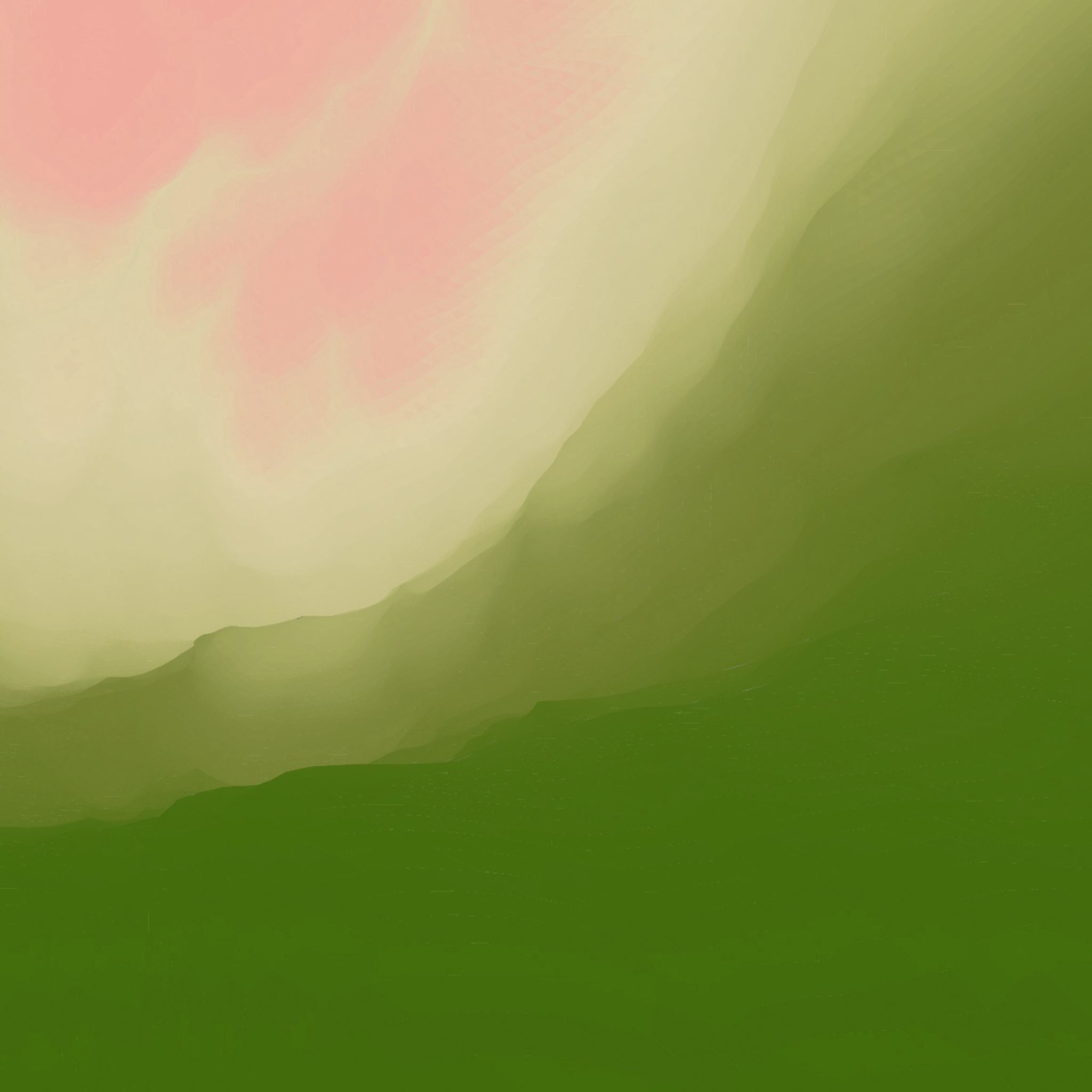 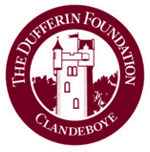 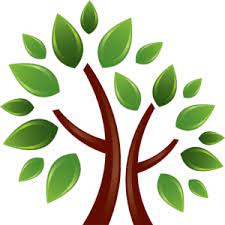 Evaluation
We had 1 sad face (she missed her mummy) and the rest were happy!
Forest School Awards - The outreach 
programme for Learning Without Walls
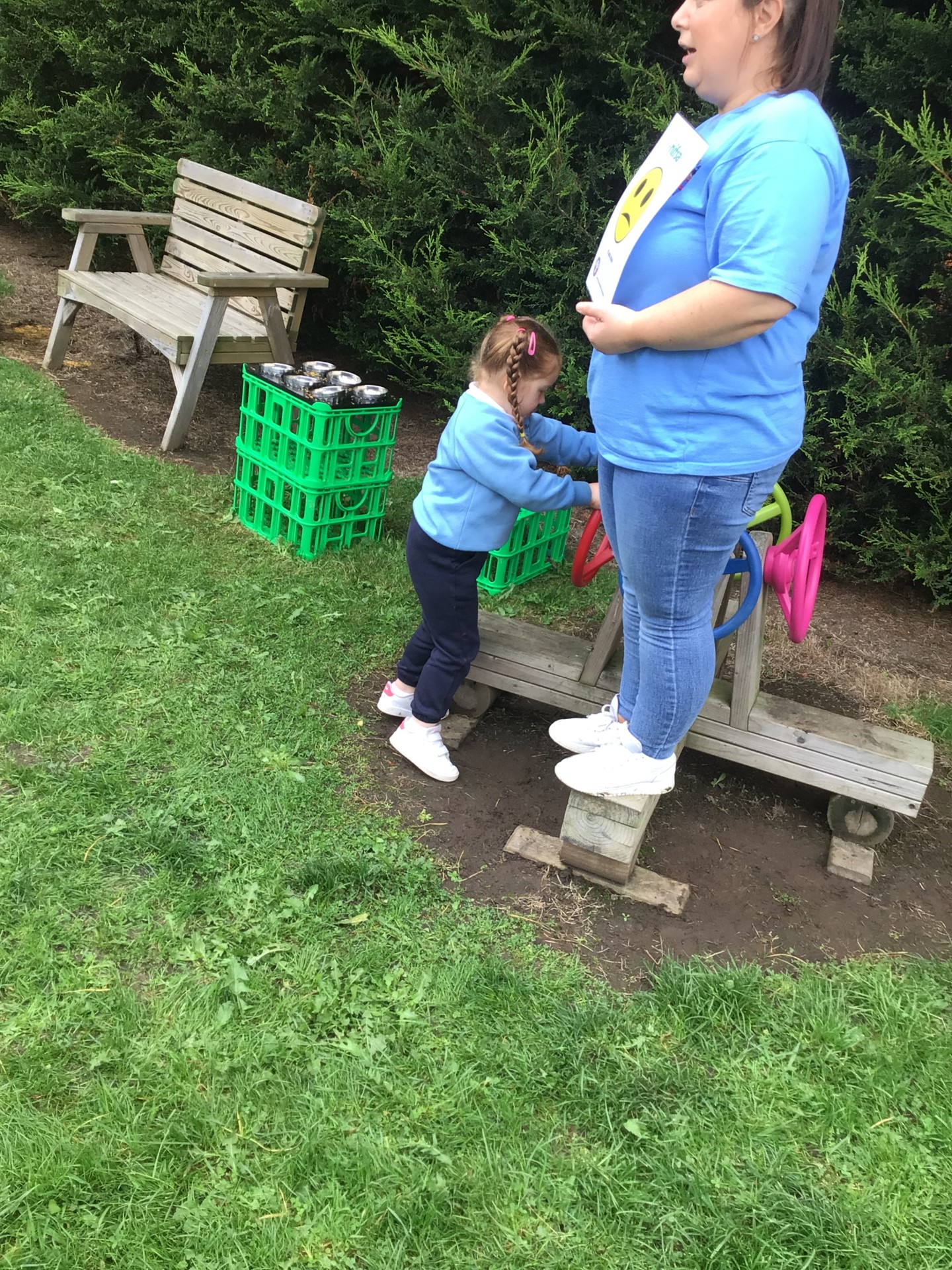 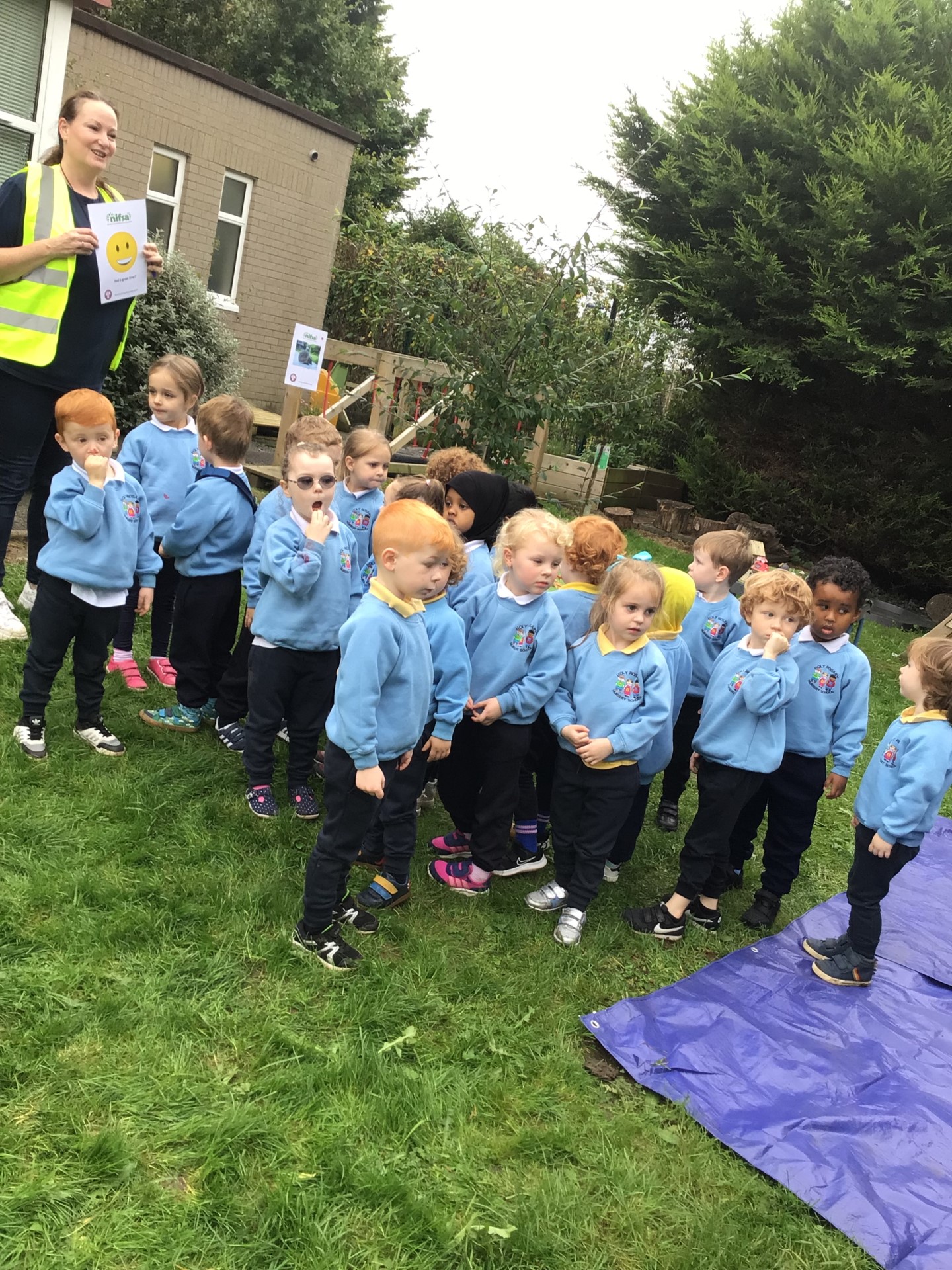 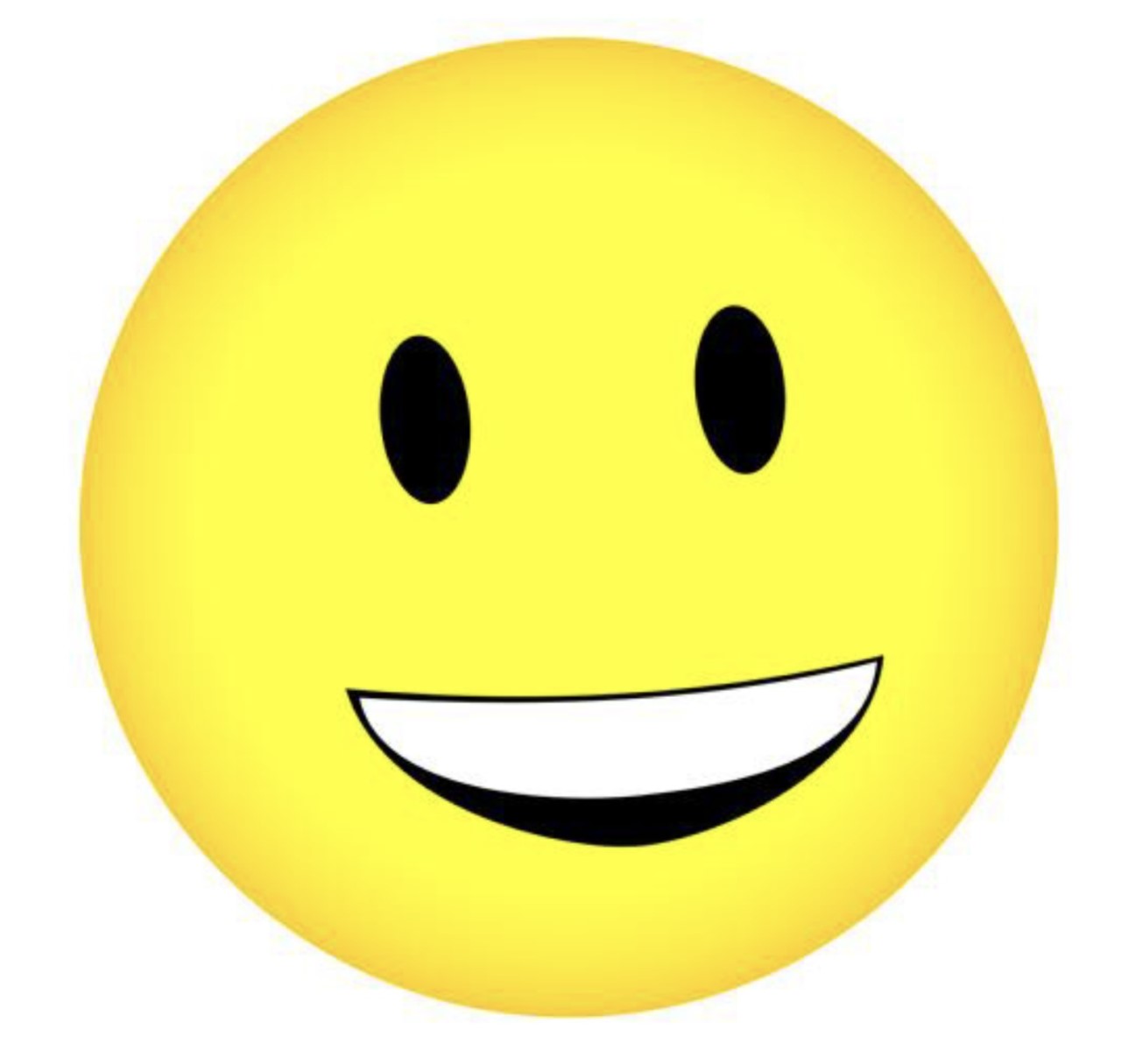 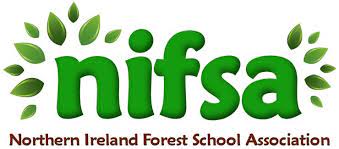 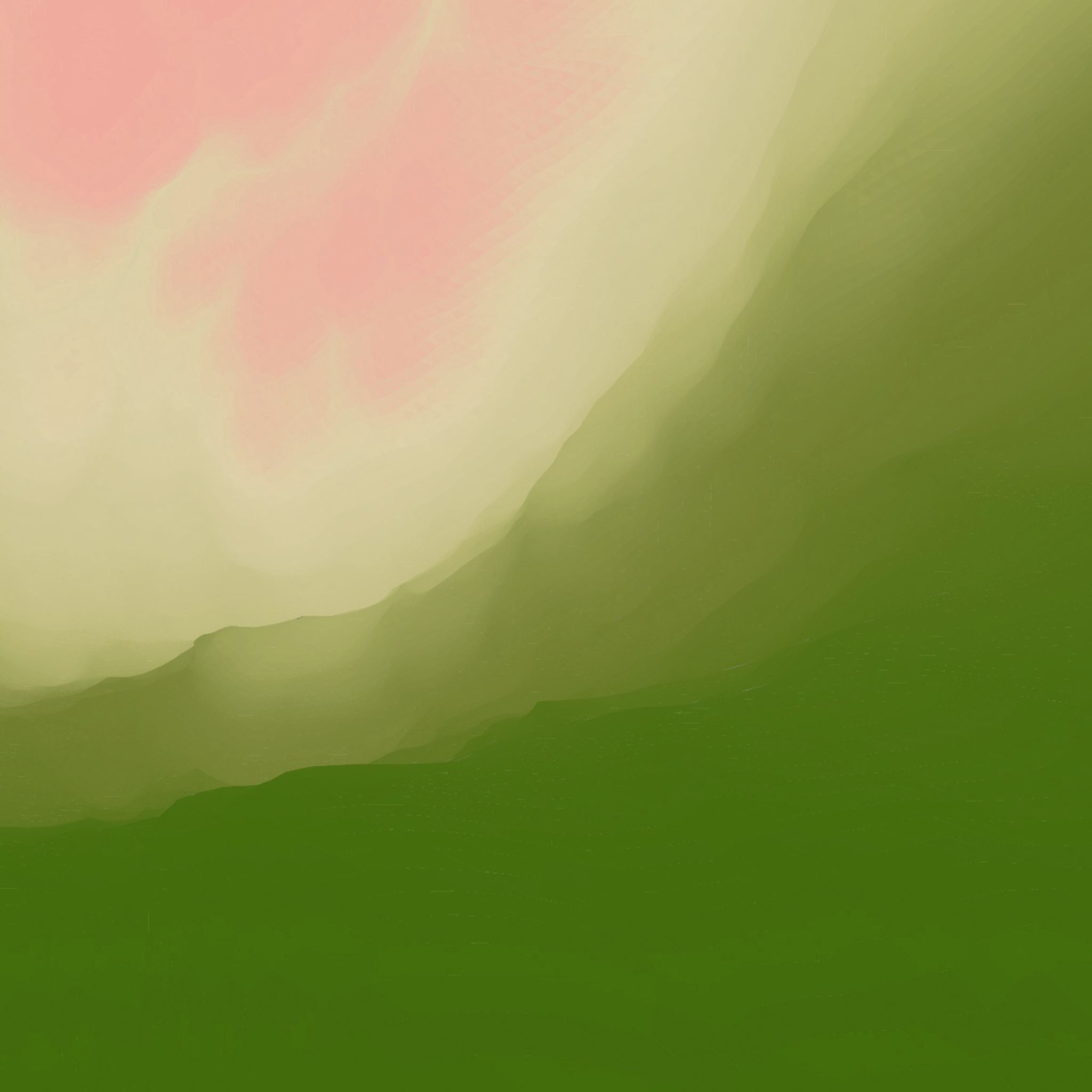 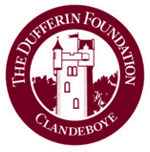 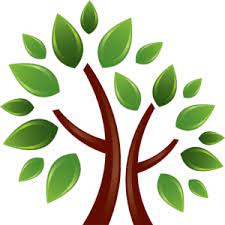 Leave no trace
Everyone helped to tidy up our site and leave no trace, in keeping with Forest School philosophy.
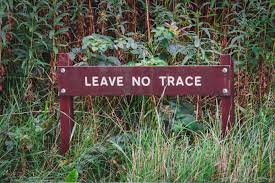 Forest School Awards - The outreach 
programme for Learning Without Walls
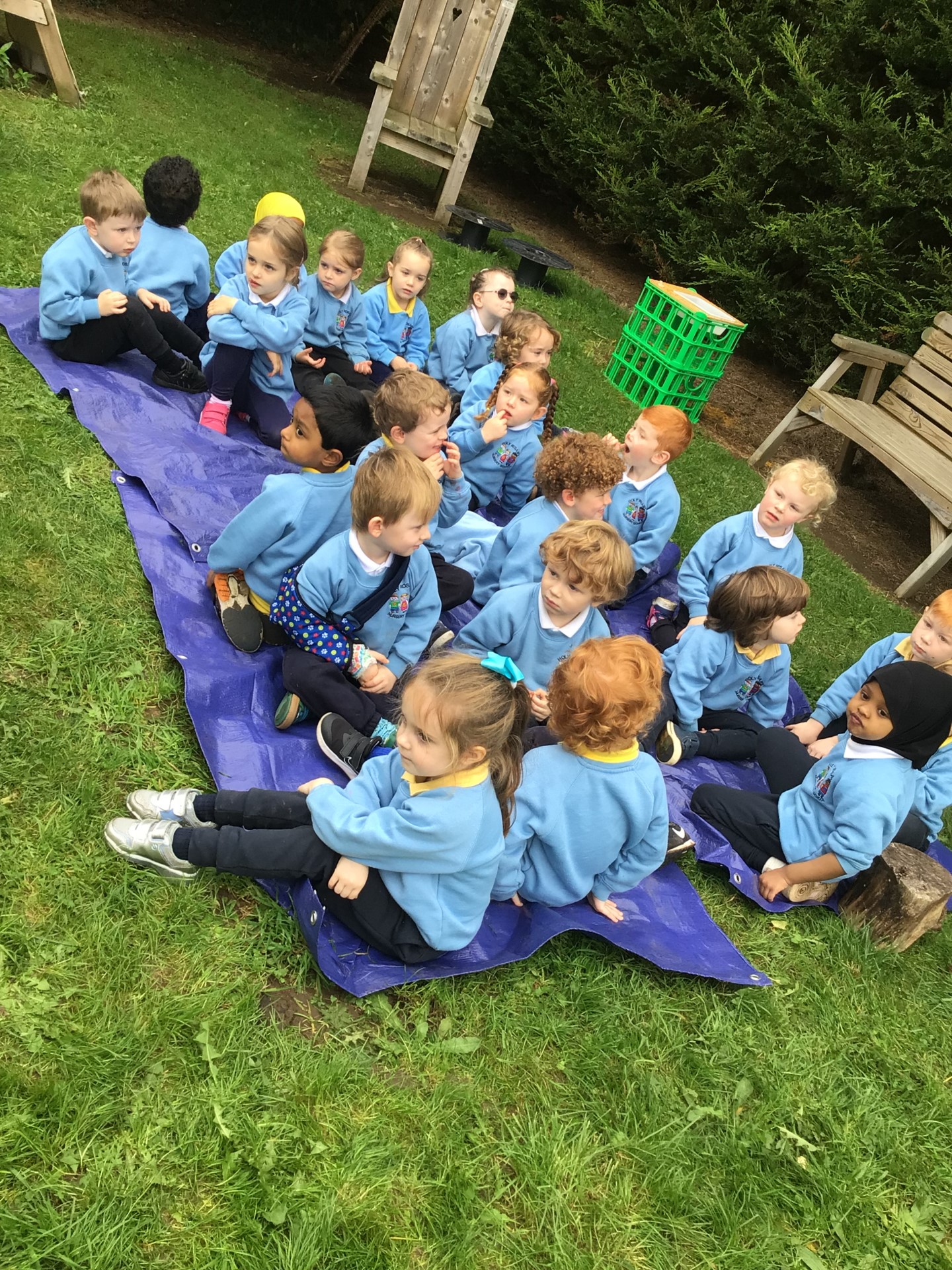 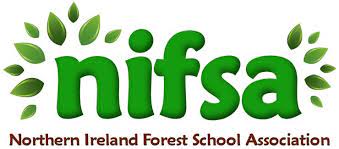